Županije Republike Hrvatske-Karlovačka županije
pripremila učiteljica: Jasmina Štefan
Poznati pojmovi: Republika Hrvatska – naša domovinazavičaj – brežuljkasti
Novi pojam : Županija


Županija je manji dio prostora Republike Hrvatske koji ima svoju samoupravu.
Županije RH
RH -20 županija i grad Zagreb
Nazivi: prema obilježjima reljefa
Na čelu županije je župan.
Svaka županije ima županijsko središte.
Županijsko središte je kulturno, prosvjetno, sportsko, zdravstveno, gospodarsko i prometno središte županije.
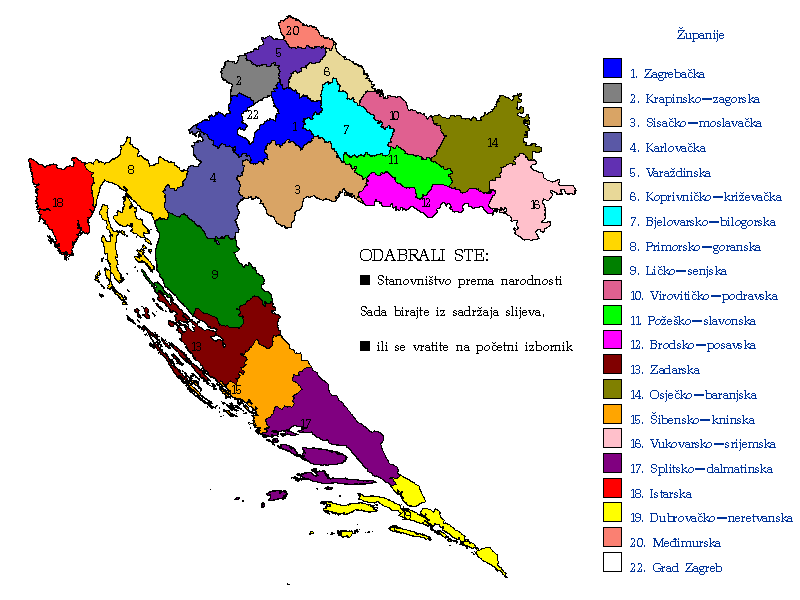 Karlovačka županija
Smještaj i okruženje:
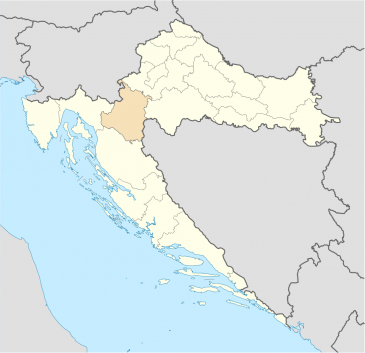 Republika Slovenija
Republika Bosna i Hercegovina
Susjedne županije
Zagrebačka županija
Primorsko – goranska županija
Sisačko –moslavačka županija
Ličko - senjska županija
Stanovništvo i gradovi županije
U Karlovačkoj županiji živi oko stodvadeset devet tisuća stanovnika.
Županiji pripada 5 gradova: Karlovac, Duga Resa,Ozalj, Slunj i Ogulin.
Županijsko središte je grad Karlovac.
Obilježja Karlovačke županije:
Zastava:
Grb:
Župan
Damir Jelić
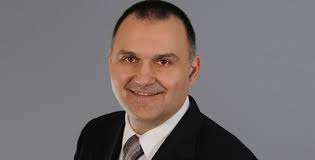